La place des IECA dans la thérapie des patients souffrant d’insuffisance rénale avancée
Par Samy Bouchtaoui et Rachida Hafile
UMF Dre André-Gagnon (Saint-Jérôme)
 Juin 2023
Supervisé par Dr Ciprian Bosoi
INTRODUCTION
Cas clinique
Vous recevez dans votre bureau votre premier patient, Monsieur X; se présentant pour son suivi annuel.
Cas clinique
Résumé de dossier
Creat 145 (DFGe 29 mL/min/1.73mc)
E+ N
LDL 1.92
HTA, DLP, MCAS
Insuffisance rénale (IR)
Arthrose *partout*
MPOC
Que faire?
Ramipril 5 mg DIE
Atorvastatine 80 mg DIE
Inhalateurs
ACET PRN
Cas clinique
Revue de la littérature
RxVigilance
Si Clcr ﹤50 mL/min, Ajustement de dose particulier.
01
“Is there a serum creatinine concentration above which one would not use such therapy? The answer appears to be no.”
Uptodate
02
Aucune conclusion claire p/r au bienfait de la thérapie, mais plutôt des citations d’études.
NICE
Aucun conseil clinique p/r à la progression de l’IR; le guide ne statue que sur les changements aigus de Clcr.
03
Quelle est la bonne conduite?
[Speaker Notes: Aucune idée, quel est alors votre questionnnement?]
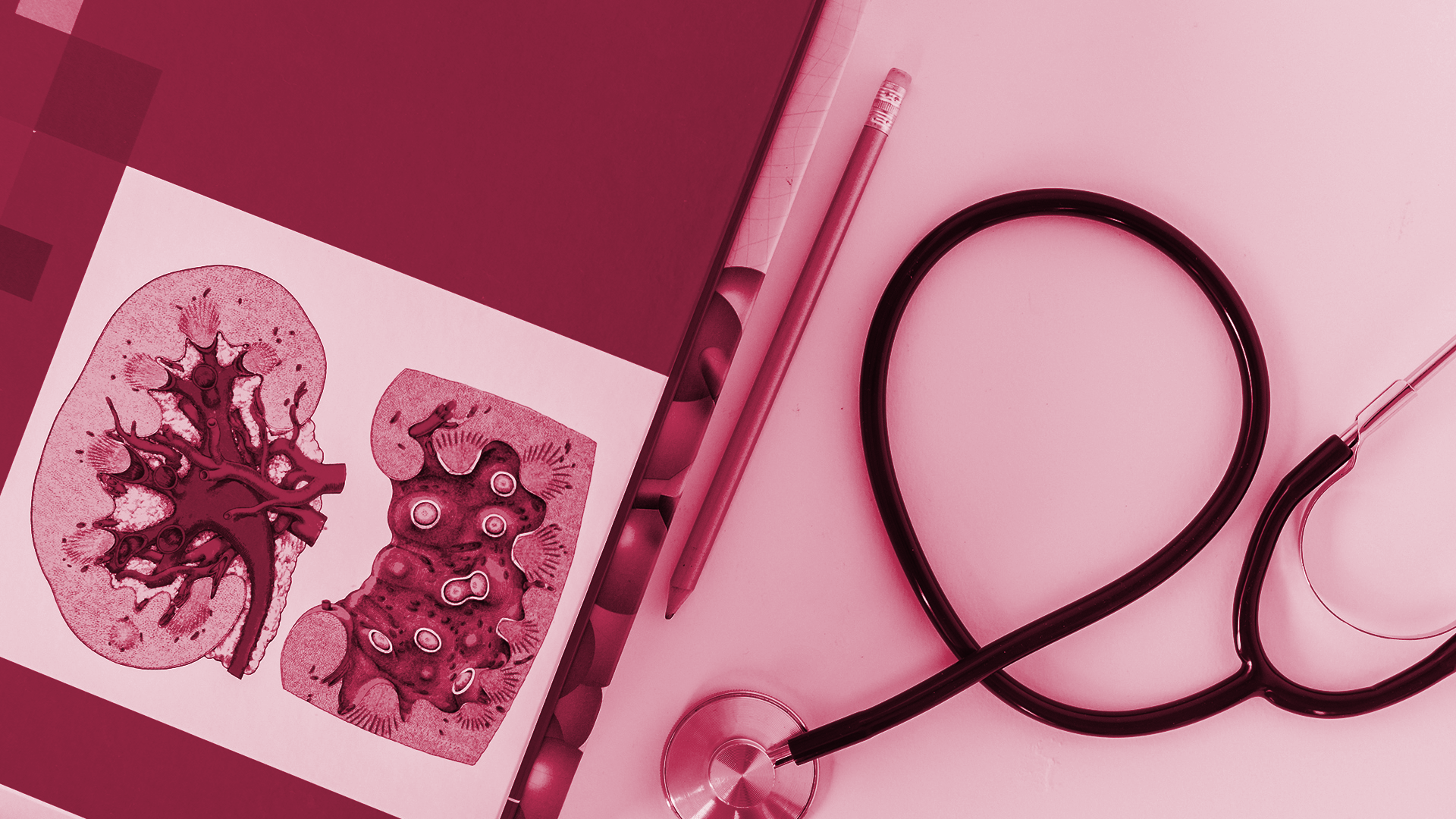 Ainsi, Quel est la différence au niveau de la mortalité, de la morbidité cardiovasculaire et de la morbidité rénale entre le fait de maintenir une thérapie avec des IECAs versus la cesser chez une population souffrant d’insuffisance rénale sévère (﹤30 ml/min/1.73m2)?
[Speaker Notes: Population :
Intervention :
Comparaison :
Résultat :]
Plan
Méthode
Résultats
01
02
De recherche des articles
Résumé des composantes pertinentes des articles
Discussion
Conclusion
03
04
Résultat final
Retour à notre questionnement initial
01
Méthode
Méthode
Base de donnée
Mots-clés
Années
PubMed.
-”ACE inhibitor”;
-”Angiotensin-Converting enzyme inhibitor”;
-”Chronic kidney disease”;
-”Outcome”;
-”Mortality”;
-”Morbidity”;
-Excluant : ‘’Heart failure’’ des titres.
Entre 2015 et 2023
Méthode
Inclusion :
-Tous les âges;
-Étude de cohorte, Essaie clinique, Méta-analyse;
-Incluant des patients avec IRC ≺30 ml/min/1.73m2;
-Adressant ≽ ⅔ issues recherchées;
-En anglais ou en français.
8 articles
Lecture complète
Exclusion :
-2 articles s’adressant aux IRC ≺60 ml/min/1.73m.*
156 articles
6 articles retenus
Lecture des titres +/- résumé
Pour le projet
02
Résultat
Article 1 :AEC  inhibitor Benefict to Kindey and cardiovascular outcomes for patients with  Non dialysis Chronic Kidney disease stage 3-5. 2020
Zhang, et al.
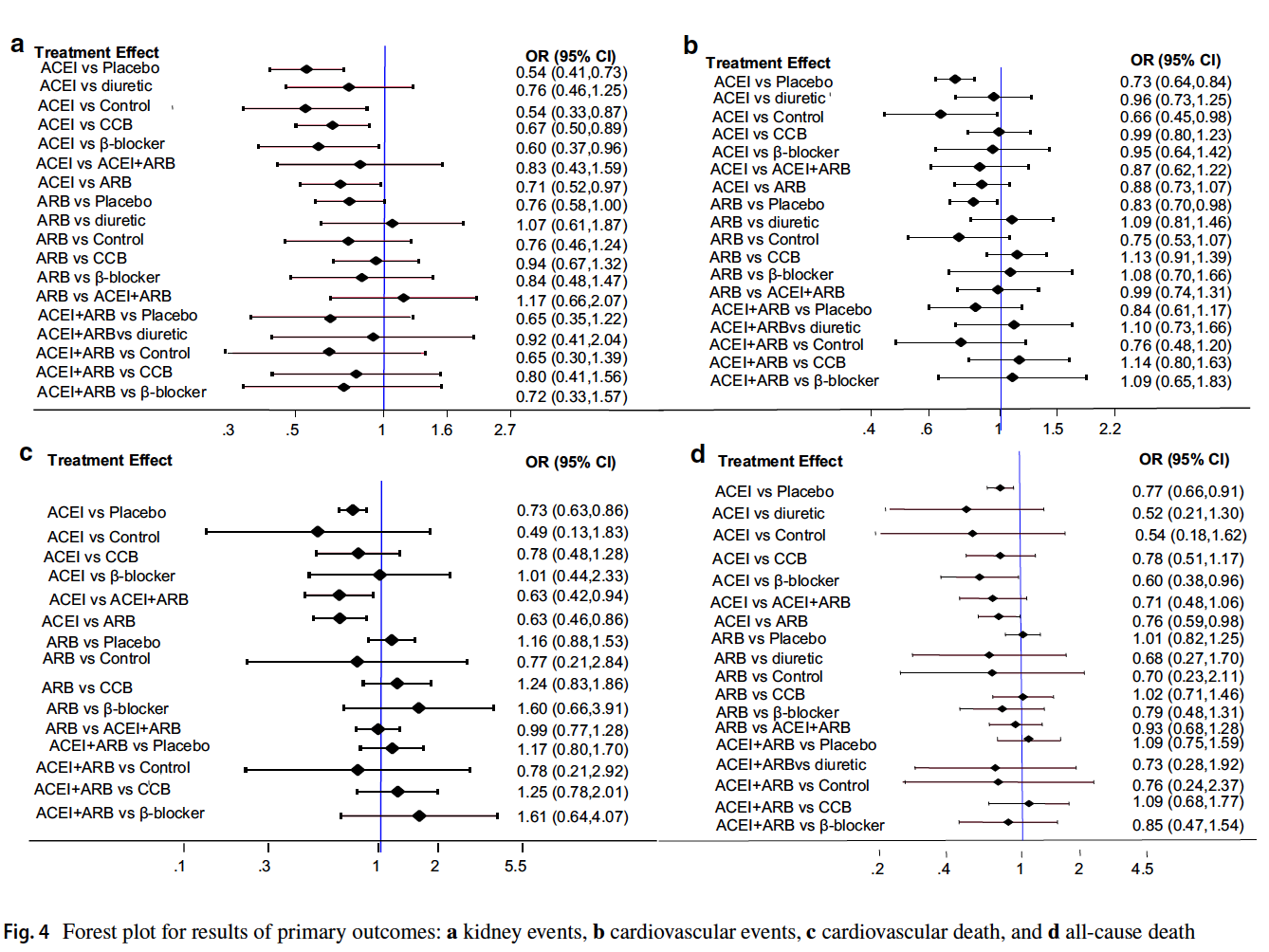 Devis
Méta-analyse (44 essaies cliniques randomisées)
Comparant les patients traités par IECA au autres modalités de traitement (ARA/Anti-hypertenseurs/Placebo/Contrôle)
Issues :
Dégradation de l’IRC (Creat doublée, Diminution de 50% du DFGe, Transplantation rénale, Dialyse);
Évé cardiovasculaire (IM, AVC, IC, Décès);
Mortalité toute cause.
Résultats
SUCRA 93.3%
A/n de la mortalité,
Les IECAs ont été démontrés comme étant plus efficaces que le Placebo, les BB et les ARA.
A/n rénal,
Les IECAs ont été démontrés comme étant plus efficaces que le Placebo, le Contrôle, les CCB, les BB et les ARA.
01
03
SUCRA 94.1%
A/n Cardiovasculaire (Événement),
Les IECAs ont été démontrés comme étant plus efficaces que le placebo et  le contrôle.
A/n cardiovasculaire (mort),
Les IECAs ont été démontrés comme étant plus efficaces que le placebo et les ARA.
SUCRA 77.2%
02
04
SUCRA 86.0%
[Speaker Notes: 1- Déterioration DFG 
ACEI était plus efficace que:
Placebo   
Contrôle
CCB/BB
ARA
*Différence non significative : ARA+ACEI /diurétique 
2- Événements cardiovasculaires: AVC, IM
ACEI était plus efficace que 
Placebo
Contrôle
*Aucune supériorité : Diurétique, CCB, BB
3 Décès:
ACEI était plus efficace que
Placebo
ARA
*Différence non significative : aux autres antihypertenseurs]
Article 2: Renin angiotensin System Inhibition In advanced Chronic Kidney Disease. 2022
Bhandari, et al.
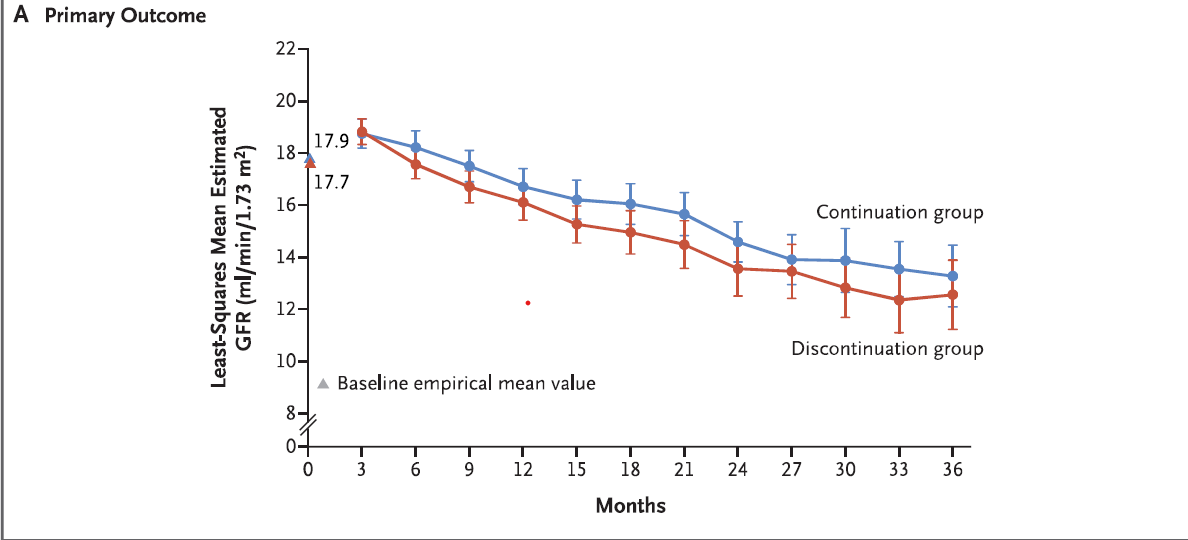 Devis
Étude multicentrique randomisée ouverte au Royaume-Uni
N = 411 patients
Comparant les patients ayant cessé ARA/IECA à ceux ayant continué ce traitement
Issues :
Évolution DFG 
Incidence  IRC terminale/Thérapie rénale de remplacement
Évé cardiovasculaire 
Mortalité toute cause.
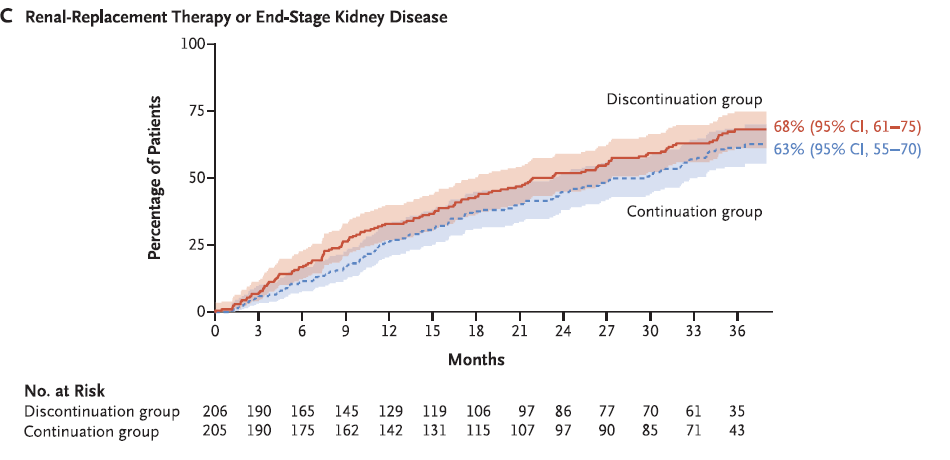 Résultats
01
03
A/n de la mortalité,
Pas de différence significative dans l’incidence de la mortalité entre le groupe ayant cessé IECA/ARA et le groupe ayant continué le traitement HR 0.85 (0.45 - 1.75).
A/n rénal,
Pas de différence significative dans l’évolution du DFG entre les 2 groupes: HR -0.7 (-2.5 - 1.0).

Pas différence  significative dans le développement IR terminale et le recours à la thérapie de remplacement  entre les 2 groupes: HR:1.28 (0.99 - 1.65).
A/n cardiovasculaire,
Pas de différence significative dans l’incidence des événements cardiovasculaire entre le groupe ayant cessé IECA/ARA et groupe ayant continué le traitement.
02
[Speaker Notes: 1- Événements  cardiovasculaires  majeurs
L’arrêt RASI est associé  à une augmentation de l’incidence MACE
               HR: 1.27      IC: 95%    1.08-1.45
2-Défaillance cardiaque
L’arrêt RASI est associé à une augmentation incidence de la défaillance cardiaque
               HR: 1.85      IC: 95%    1.53-2.25
3- Insuffisance rénale terminale
L’arrêt RASI est associé à une augmentation incidence IRC terminale
               HR: 1.30      IC`: 95%    1.17-.47
4- Décès toutes causes
Résultat neutre]
Article 3:Effect Of Dual Compared To Nor Or Single Renin-Angiotensin Blockade On Risk Of Renal Replacement Therapy Or Death in Predialysis Patients. 2017
Wanh, et al.
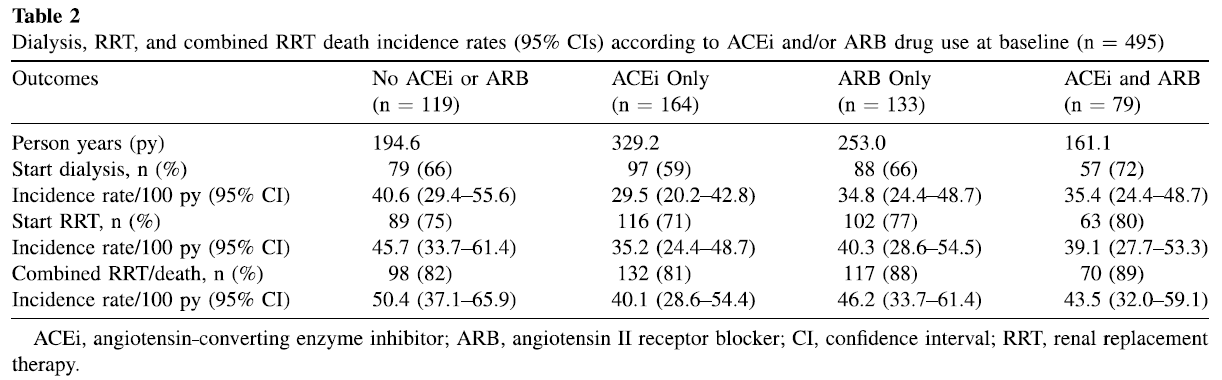 Devis
Étude de cohorte prospective (2004-2011) aux Pays-Bas
N=495 patients
Comparant les patients traités par IECA  seul  à ceux traités par:  IECA+ ARA/ ARA seul/aucun des 2 médicaments
Issues :
Début hémodialyse 
Début thérapie rénale de remplacement + Décès
Déclin annuel de la fonction rénale
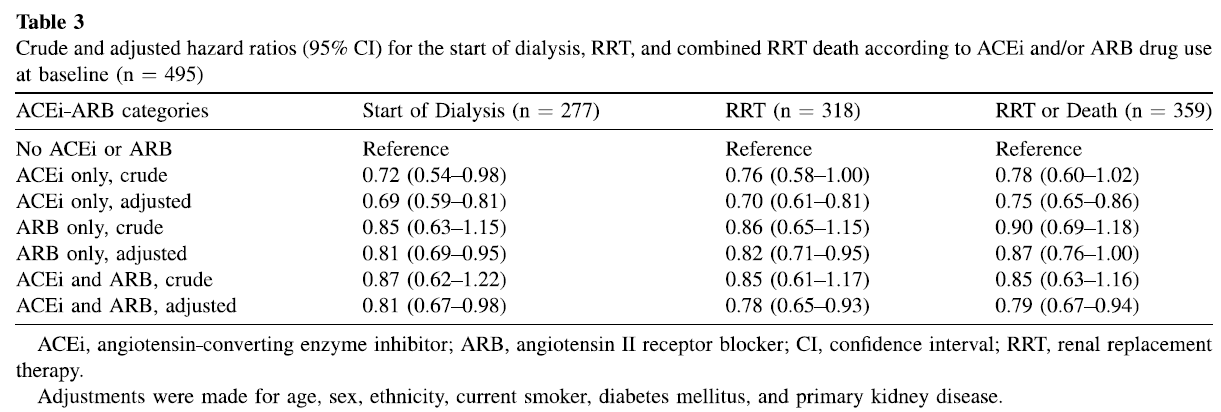 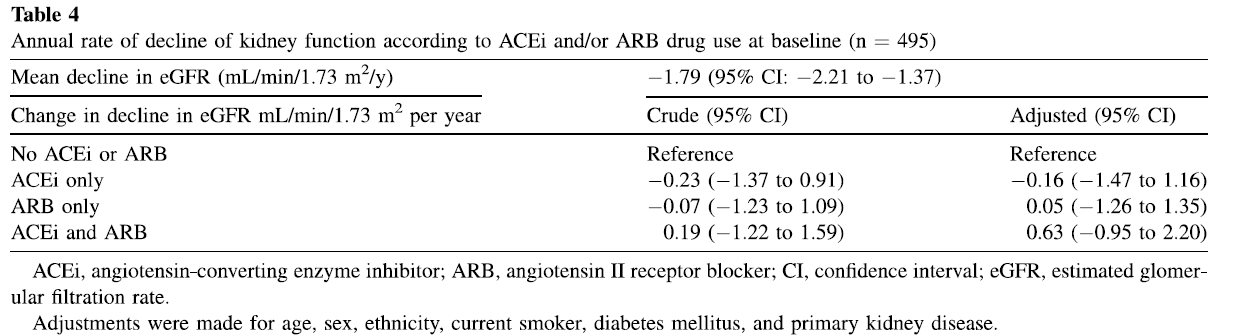 Résultats
Début hémodialyse:
Le traitement par IECA seul ou IECA+ARA est associé à   20-30% de moins  de risque de débuter la  dialyse.


Début thérapie rénale de remplacement/Décès:

Usage ACEI  ou AECI +ARA est associé à 25 % - 21% moins de risque  de recours à la thérapie rénale de remplacement ou de décès.
Déclin annuel de  la fonction rénale:
La thérapie par IECA seul ou l’association ACEI+ARA n’est pas associé à l’accélération du déclin de la fonction rénale.
01
03
02
[Speaker Notes: 1- Événements  cardiovasculaires  majeurs
L’arrêt RASI est associé  à une augmentation de l’incidence MACE
               HR: 1.27      IC: 95%    1.08-1.45
2-Défaillance cardiaque
L’arrêt RASI est associé à une augmentation incidence de la défaillance cardiaque
               HR: 1.85      IC: 95%    1.53-2.25
3- Insuffisance rénale terminale
L’arrêt RASI est associé à une augmentation incidence IRC terminale
               HR: 1.30      IC`: 95%    1.17-.47
4- Décès toutes causes
Résultat neutre]
Article 4 :  Association Between Renin-Angiotensin System Blockade Discontinuation and All-Cause Mortality Among Persons With Low Estimated Glomerular Filtration Rate. 2020
Qiao, et al.
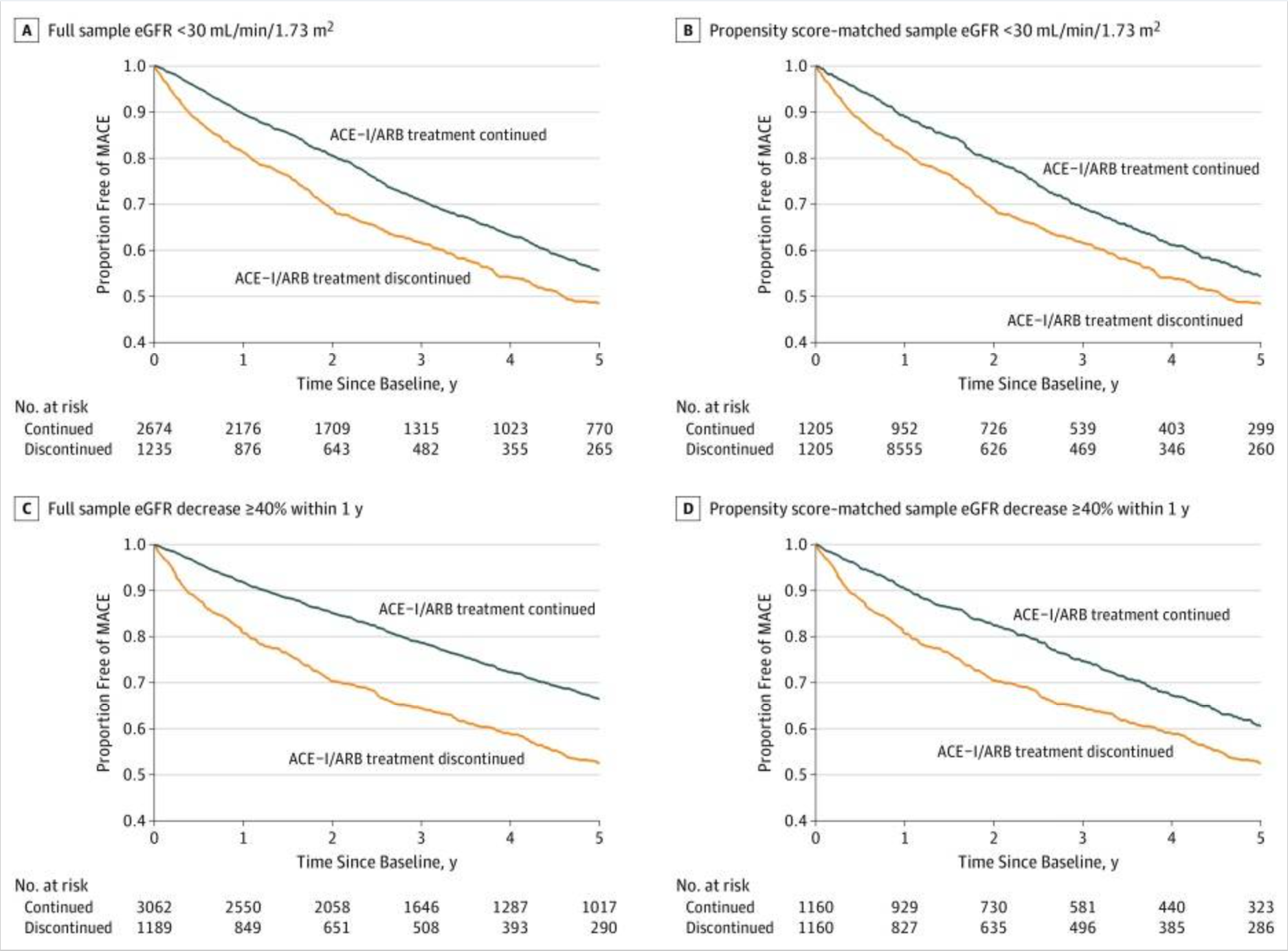 Devis
Étude de cohorte rétrospective en Pennsylvanie
N = 3909 patients
Comparant les patients ayant cessé la médication 6 mois après la diminution du DFGe au autres ayant continués la médication. 
Issues :
Événement rénal (Transplantation rénale, Dialyse);
Évé cardiovasculaire (IM, Décès, Stent/Pontage);
Mortalité toute cause;
L’incidence d’hyperK+ et l’IRA.
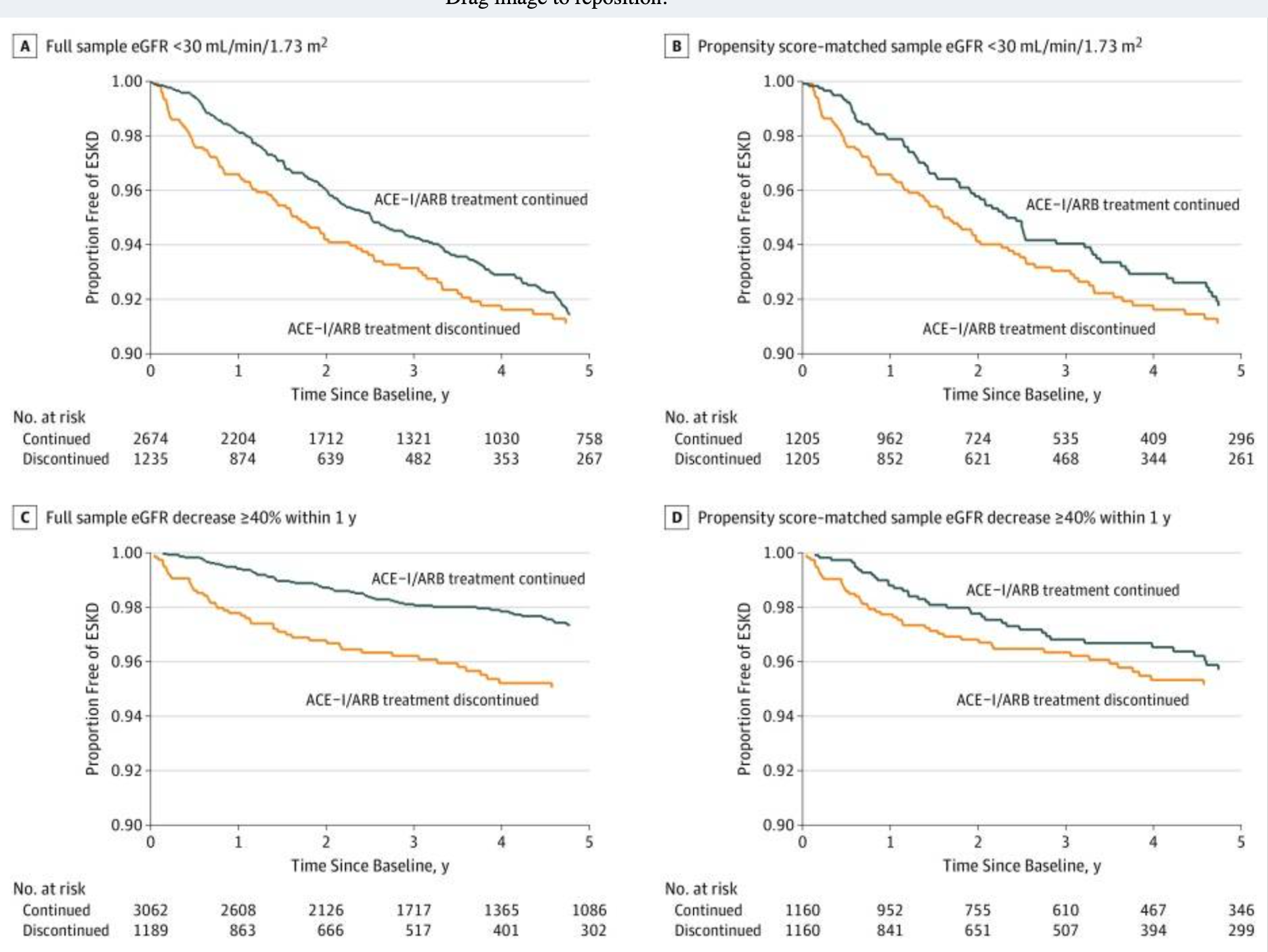 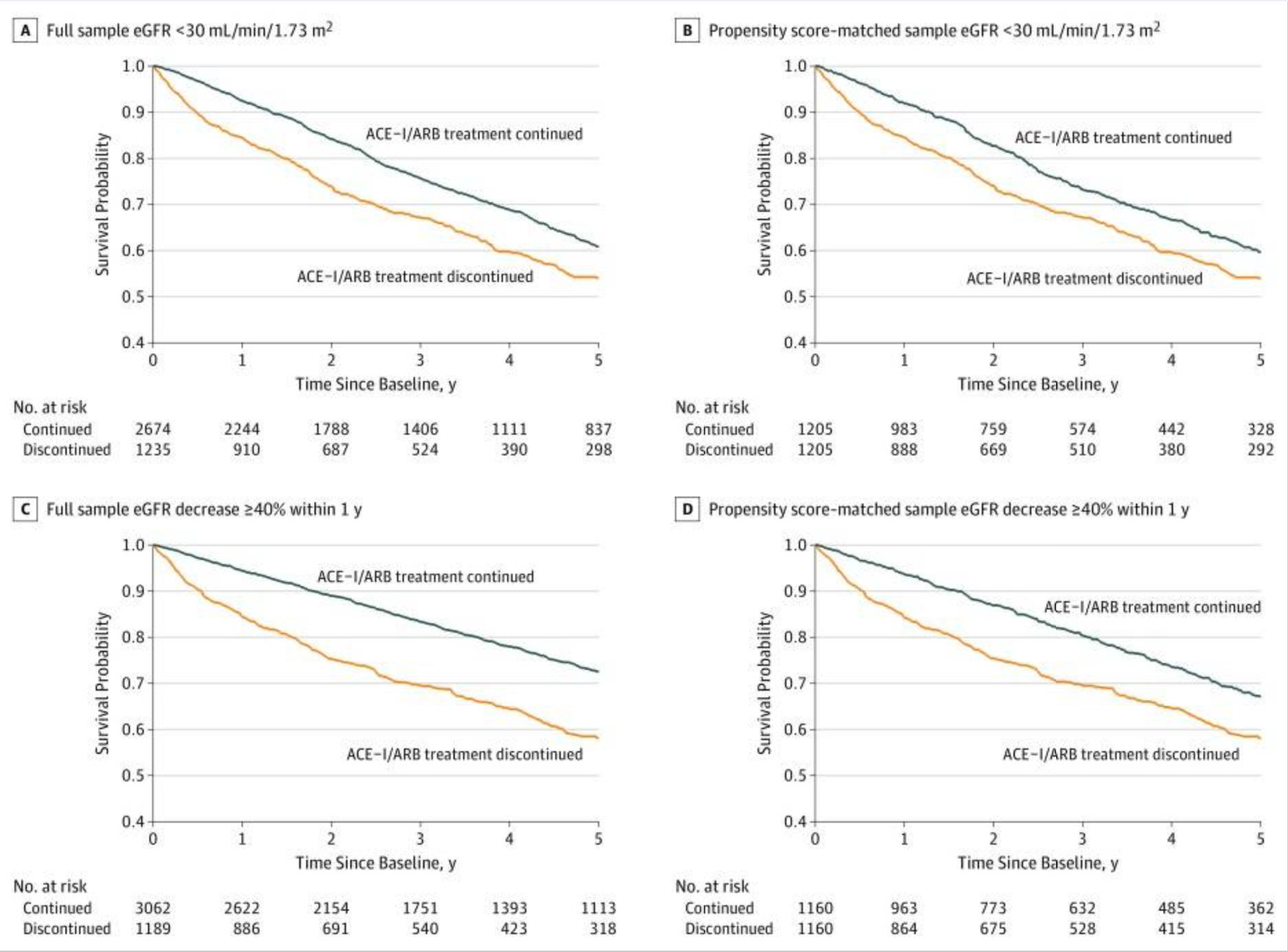 Résultats
A/n de la mortalité,
Association entre l’arrêt d’IECA/ARA et une mortalité plus élevée : HR 1.39 (1.20 à 1.60).
A/n rénal,
Association entre l’arrêt d’IECA/ARA et une incidence plus élevée d’événement non significative : HR 1.19 (0.86 à 1.65).
01
03
A/n cardiovasculaire,
Association entre l’arrêt d’IECA/ARA et une incidence plus élevée d’événement : HR 1.37 (1.20 à 1.56).
02
Article5  : clinical outcomes Following discontinuation Of Renin-Angiotensin  System Inhibitors In Patients  With Type 2 Diabetes and Advanced Chronic kIdney Disease. 2022
Aimin Yang, et al.
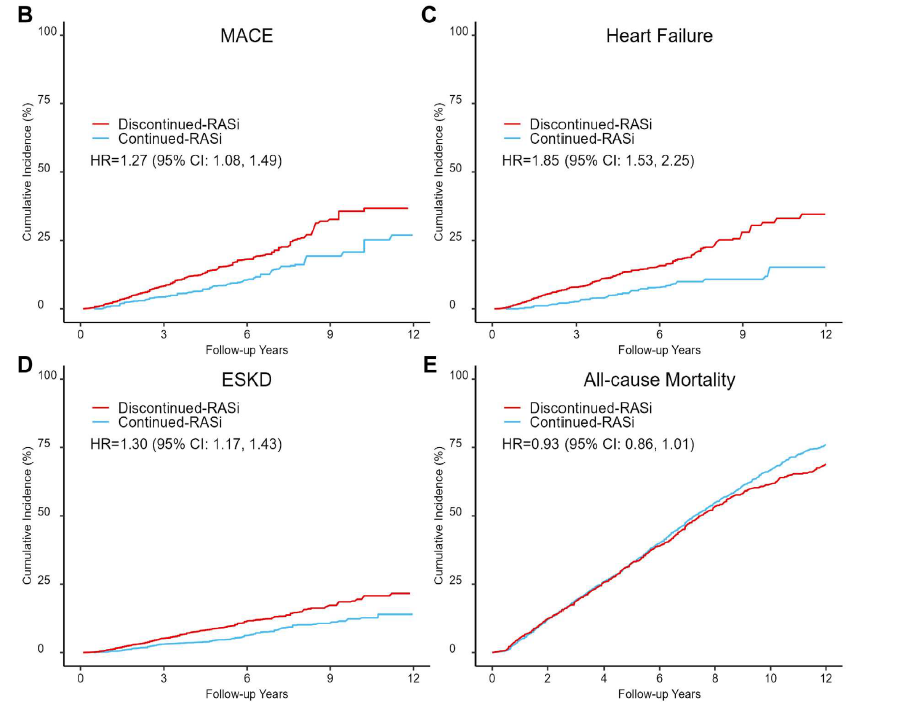 Devis
Étude de Cohorte prospective (2002-2018) à Hong  Kong
N = 10400 patients
Comparant les patients  ayant Cessé RASi dans les 6 mois suivant le déclin de la fonction rénale ( DFG<30) et ceux l’ayant continué
Issues:
IRC terminale
Évé cardiovasculaires majeurs
Défaillance cardiaque
Mortalité toute cause.
Résultats
A/n de la mortalité,
Aucune association significative entre l’arrêt d’IECA/ARA et l’augmentation de la mortalité :
HR 0.93 ( 0.83 - 1.01).
A/n rénal,
Association entre l’arrêt d’IECA/ARA et une augmentation de l’incidence d’IRC terminale :
HR 1.30 (1.17 - 1.47).
01
03
A/n cardiovasculaire,
Association entre l’arrêt d’IECA/ARA et une augmentation de l’incidence d’évén cardiovasculaires : 
HR 1.27 (1.08 - 1.45).
A/n de la défaillance cardiaque,
Association entre l’arrêt d’IECA/ARA et une augmentation de l’incidence de la défaillance cardiaque :
 HR 1.85 (1.53 - 2.25).
02
04
[Speaker Notes: 1- Événements  cardiovasculaires  majeurs
L’arrêt RASI est associé  à une augmentation de l’incidence MACE
               HR: 1.27      IC: 95%    1.08-1.45
2-Défaillance cardiaque
L’arrêt RASI est associé à une augmentation incidence de la défaillance cardiaque
               HR: 1.85      IC: 95%    1.53-2.25
3- Insuffisance rénale terminale
L’arrêt RASI est associé à une augmentation incidence IRC terminale
               HR: 1.30      IC`: 95%    1.17-.47
4- Décès toutes causes
Résultat neutre]
Article 6  : Stoping Renin-Angitensin System Inhibitors In Patients With Advanced CKD and Risk Of Adverse Outcomes. 2020
Fu, et al.
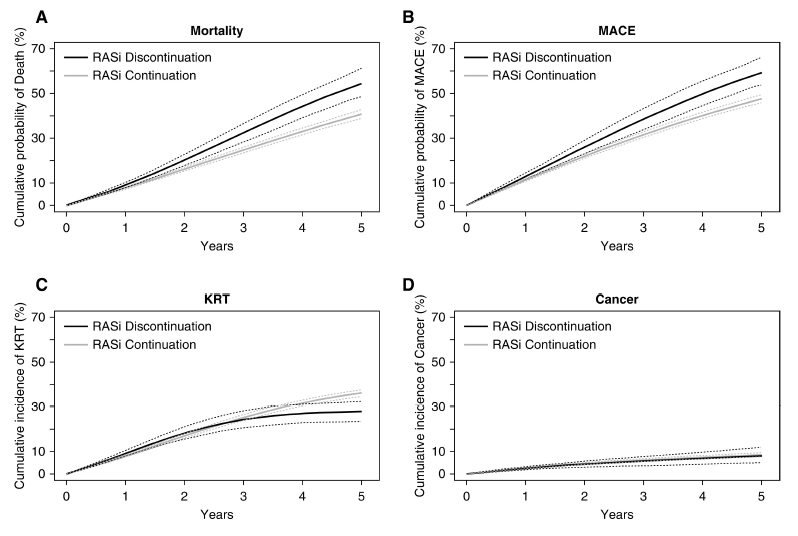 Devis
Étude de cohorte rétrospective en Suède
N = 10254 patients
Comparant les patients ayant cessé la médication 6 mois après la diminution du DFGe au autres ayant continués la médication. 
Issues :
Mortalité toute cause;(Transplantation rénale, Dialyse);
Évé cardiovasculaire (IM, Décès, Stent/Pontage);
Événement rénal (Transplantation rénale, Dialyse);
Résultats
A/n de la mortalité, 
Association entre l’arrêt d’IECA/ARA et une différence de risque absolu plus élevée de mortalité : 13.6 évé/100 individus (7.0 à 20.3).
A/n rénal, 
Association entre l’arrêt d’IECA/ARA et une différence de risque absolu plus basse d’événement  : -8.3 évé/100 individus (-12.8 à -3.6).
01
03
A/n cardiovasculaire, 
Association entre l’arrêt d’IECA/ARA et une différence de risque absolu plus élevée d’événement : 11.9 évé/100 individus (5.7 à 18.6).
02
[Speaker Notes: 1-Mortalité sur 5 ans
Continuer RASi est associé  à un risque de mortalité sur 5 ans de 40.9% ( 38.9-42.8)
Comparé à 54.5 (48.5-61.2) chez le groupe ayant cessé les RASi
Avec une différence de risque absolue de 13.6 événements par 100 individus ( 7.0-20.3)

2-Événements cardiovasculaires
Continuer RASi est associé  à un risque d’événements cardiovasculaires sur 5 ans de 47.6% ( 45.9-49.4)
Comparé à 59.5 (53.8-66.1) chez le groupe ayant cessé les RASi
Avec une différence de risque absolue de 11.9 événements  par 100 individus ( 5.7-18.6)

3- Événements rénaux 
Continuer RASi est associé  à un risque d’événements rénaux  sur 5 ans de 36.1% (34.7-37-7)
Comparé à 27.9 (23.5-32.5) chez le groupe ayant cessé les RASi
Avec une différence de risque absolue de -8.3 événements  par 100 individus ( -12.8- -3.6)]
03
Discussion
Continuer ou Cesser les IECAs?
Telle est la question
Au niveau de la mortalité,
4 études sur 5 remarquent une différence significative positive;
La dernière n’ayant aucune mesure significative.
Au niveau de la morbidité cardiovasculaire,
4 études sur 5 remarquent une différence significative positive;
La dernière n’ayant aucune mesure significative.
Au niveau de la morbidité rénale,
2 études sur 6 remarquent une différence significative positive. 
Une étude ayant une différence significative négative;
2 études n’ayant aucune mesure significative.
Limites
Au niveau de la validité externe,
Populations diverses;
Certaines n’étant pas comparable au Qc;
Données manquantes a/n des populations.
Limites
Au niveau de la validité interne,
Traitement non standardisé dans les groupes comparés : Biais de performance
Étude non à l’aveugle : Biais de détection
Plusieurs études ne distinguent pas les IECAs et ARAs : Biais de confusion
Différente définition des issues recherchées;
Au final
Aucune conclusion a/n de la morbidité rénale.
Bienfait a/n de la mortalité.
Bienfait a/n de  la morbidité cardiovasculaire.
2
3
1
04
Conclusion
Que faire avec les pilules?
Que faire?
Bienfait/Risque?
Faire intervenir le patient
Au final,
-Possibles bienfaits a/n de la mortalité et cardiovasculaire;
-Aucune conclusion a/n rénal.
Les données sont inconsistantes et ne permettent pas une conclusion hors de tout doute.
D’autant plus important!
Merci de votre écoute!
Avez-vous des questions?
Un remerciement spécial à Dr Ciprian Bosoi
Bibliographie
Mann JF, Bakris GL. Uptodate [En ligne]. Antihypertensive therapy and progression of nondiabetic chronic kidney disease in adults ; 16 déc 2019 [cité le 29 avril 2023]. Disponible : https://www.uptodate.com/contents/antihypertensive-therapy-and-progression-of-nondiabetic-chronic-kidney-disease-in-adults?source=autocomplete&amp;index=0~1&amp;search=antihypertensive%20ther
National Institute for Health and Care Excellence. NICE | The National Institute for Health and Care Excellence [En ligne]. Overview | Chronic kidney disease : assessment and management | Guidance | NICE ; 24 nov 2021 [cité le 29 avril 2023]. Disponible : https://www.nice.org.uk/guidance/ng203
Vigilance Santé. RxVigilance [En ligne]. Ramipril Monographie ; [cité le 29 avril 2023]. Disponible : https://rx.vigilance.ca/module/mono/fr/594.htm
Zhang Y, et al. ACE Inhibitor Benefit to Kidney and Cardiovascular Outcomes for Patients with Non-Dialysis Chronic Kidney Disease Stages 3-5: A Network Meta-Analysis of Randomised Clinical Trials. Drugs. 2020 Jun;80(8):797-811. doi: 10.1007/s40265-020-01290-3. PMID: 32333236; PMCID: PMC7242277.
Bhandari S, et al; STOP ACEi Trial Investigators. Renin-Angiotensin System Inhibition in Advanced Chronic Kidney Disease. N Engl J Med. 2022 Dec 1;387(22):2021-2032. doi: 10.1056/NEJMoa2210639. Epub 2022 Nov 3. PMID: 36326117.
Voskamp PWM, et al; PREPARE-2 Study Group. Effect of dual compared to no or single renin-angiotensin system blockade on risk of renal replacement therapy or death in predialysis patients: PREPARE-2 study. J Am Soc Hypertens. 2017 Oct;11(10):635-643. doi: 10.1016/j.jash.2017.07.006. Epub 2017 Jul 22. PMID: 28802945.
Qiao Y, et al. Association Between Renin-Angiotensin System Blockade Discontinuation and All-Cause Mortality Among Persons With Low Estimated Glomerular Filtration Rate. JAMA Intern Med. 2020 May 1;180(5):718-726. doi: 10.1001/jamainternmed.2020.0193. PMID: 32150237; PMCID: PMC7063544.
Yang A, et al. Clinical outcomes following discontinuation of renin-angiotensin-system inhibitors in patients with type 2 diabetes and advanced chronic kidney disease: A prospective cohort study. EClinicalMedicine. 2022 Nov 24;55:101751. doi: 10.1016/j.eclinm.2022.101751. PMID: 36457651; PMCID: PMC9706514.
Fu EL, et al. Stopping Renin-Angiotensin System Inhibitors in Patients with Advanced CKD and Risk of Adverse Outcomes: A Nationwide Study. J Am Soc Nephrol. 2021 Feb;32(2):424-435. doi: 10.1681/ASN.2020050682. Epub 2020 Dec 28. PMID: 33372009; PMCID: PMC8054897.